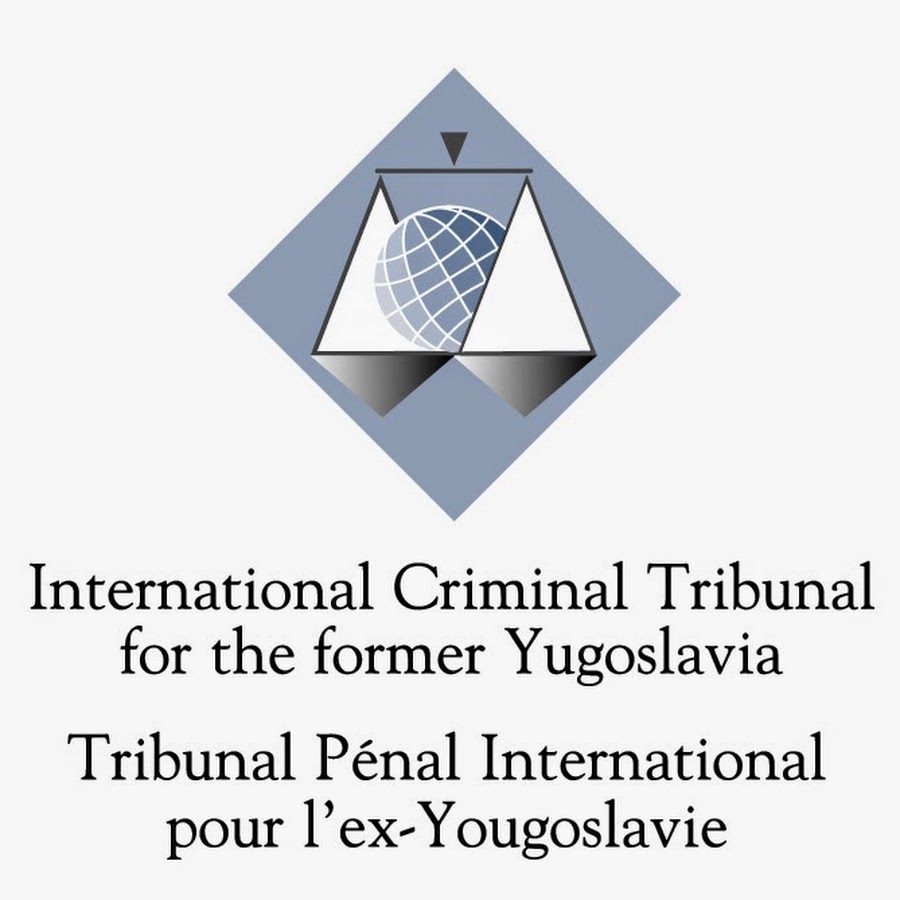 University of Trieste
21 May 2019
Student: Caterina Vizintin
1992 Commission of Experts
25 May 1993 Resolution 827 ICTY
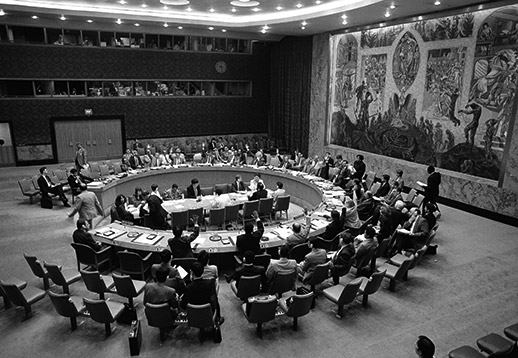 The Hague, Netherland
Arusha, United Republic of Tanzania
JUDGES
Elected by the UN (4 years)
Persons of  high moral character, impartiality, integrity
Detention
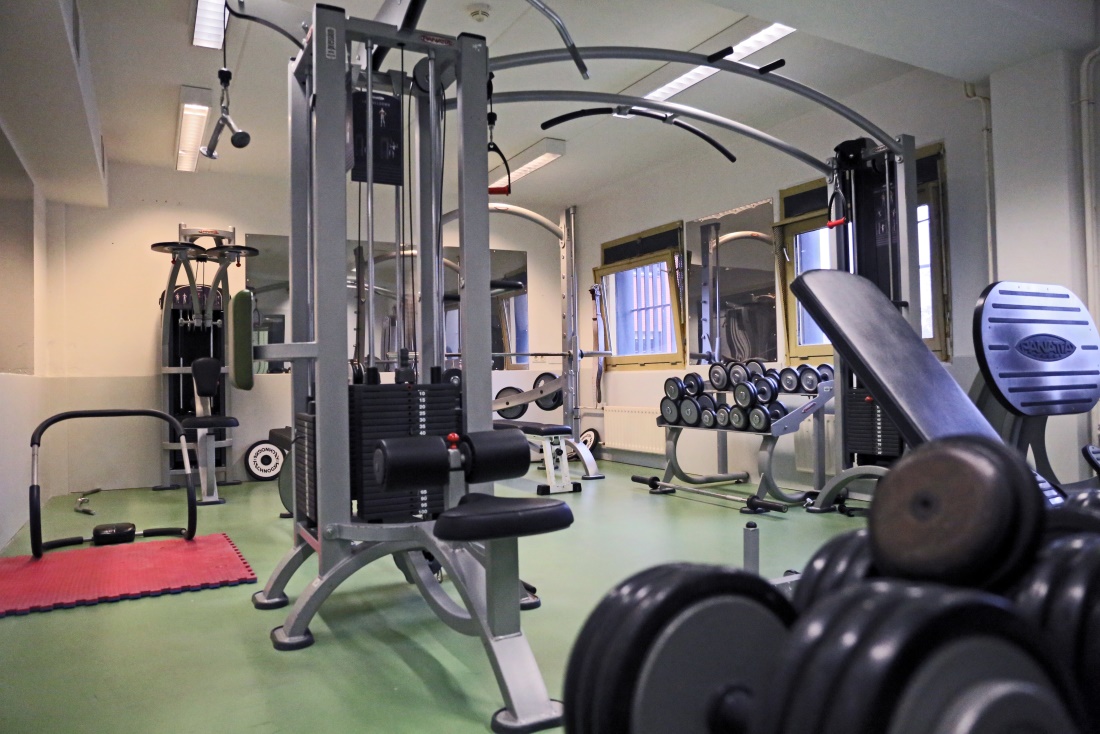 Crimes under ICTY Jurisdiction
Grave breaches of the 1949 Geneva conventions
Violations of the laws or customs of war
Genocide
Crimes against humanity

 The tribunal has played a historic role in the prosecution of some crimes
Sexual violence
Rape as a form of torture
Sexual enslavement
Sexual assault against man
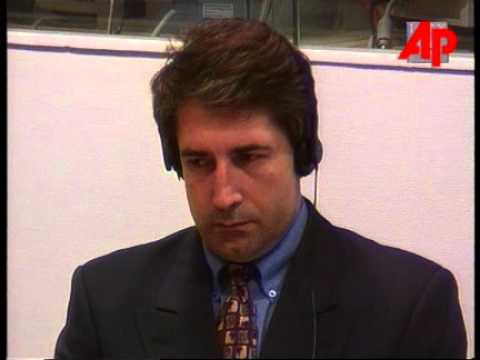 Duško Tadić case. «Prijedor»
Genocide-Srebrenica
First convictions for genocide in Europe to be entered by an international criminal tribunal

7,000 persons killed

20 individuals indicted by the ICTY for crimes committed in Srebrenica in 1995

More than 1,000 witness testimonies
Crimes against CulturalHerritage
Strugar (IT-01-42) "Dubrovnik"
Kordić & Čerkez (IT-95-14/2) ''Lašva Valley''
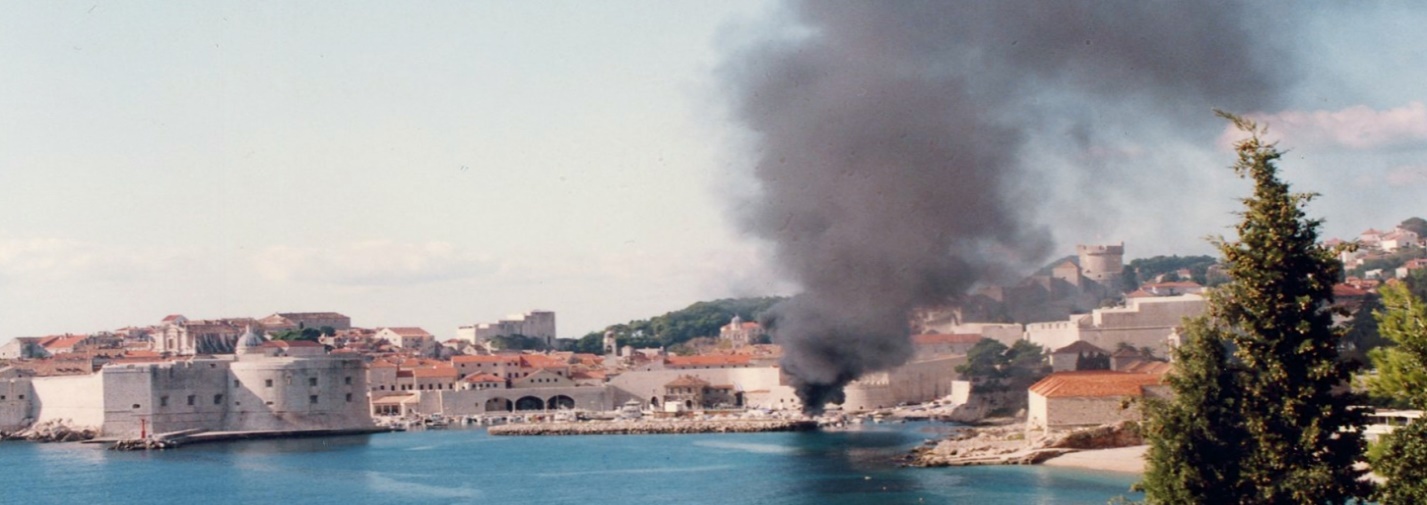 Thank you!